Business associations Forms of business associations
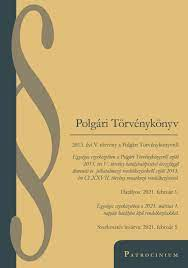 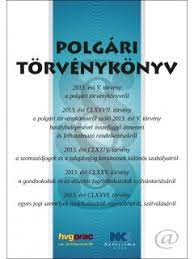 Business associations for the conduct of joint economic activities on a commercial basis, enterprises with legal personality established with the financial contribution of the members, in which the members share jointly in the profits and bear the losses jointly.
3:88.§ What does the Civil Code say?
PROFIT/LOSS
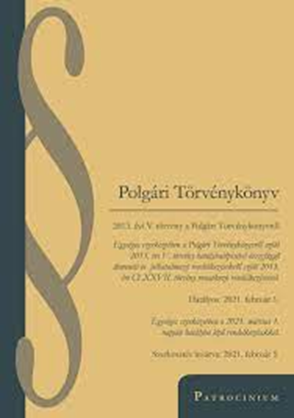 The profits of the company shall accrue to the members in proportion to their financial contributions and losses shall be borne in proportion to their financial contributions. The company may make payments or other financial services to the member from its profit after tax or free retained earnings for the current year. Any provision in the articles of association which completely excludes a member from profit or loss shall be null and void.
OBLIGATION TO COOPERATE
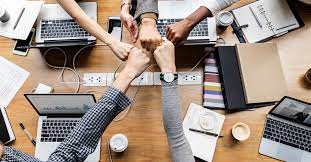 The member is obliged to cooperate with the other members and the organs of the company, and may not engage in any activity, that jeopardizes the achievement of the objectives of the company.
FORM CONSTRAINT
A formal partnership may be formed in the form of a general partnership, a limited partnership, a limited liability company or a joint-stock company.
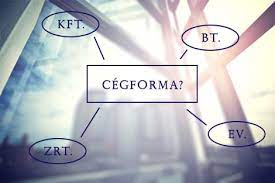 The name of the business association shall be indicated by the name of the company or its abbreviation specified in this Act.
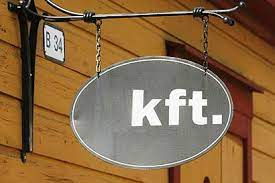 NAME INDICATION
A natural person may simultaneously be an unlimited member of the company in a business association. A minor may not be an indefinitely liable member of a business association.
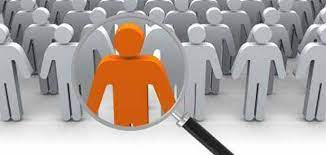 MEMBER
General partnerships, limited partnerships and sole proprietorships may not be members of a business association with unlimited liability.
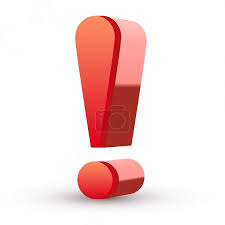 Unlimited Liability Exclusions
The members of the joint-stock company are the shareholders.
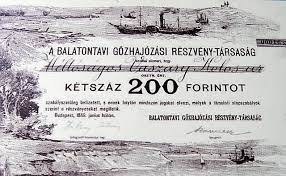 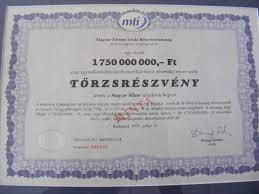 SHAREHOLDER
Legal declarations regarding the company may be made in writing. This provision shall apply to the decision of the company and to the communication of legal acts and decisions to the addressee.
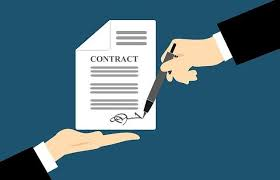 Method and time of legal declarations
Legal declarations relating to the company may be made or communicated by electronic means of communication if the company's articles of association so permit and specify the conditions and means thereof.
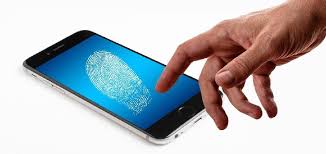 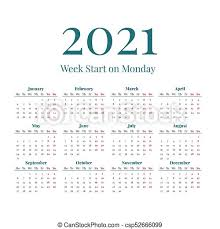 If the written legal declaration is sent by post, it shall be deemed to have reached the national addressee at the time of receipt indicated on the acknowledgement of receipt or, in the case of registered post, on the fifth working day following dispatch, unless proven otherwise.
5. Working day - presumption
PRESUMPTION=Probability. The law accepts a probable, but not certain, fact as true and attaches legal effect to it. In the case of a simple, rebuttable presumption, the law allows counter-proof (e.g. presumption of service, presumption of innocence), while in the case of an irrefutable presumption, even though the reality of something is not a fact, counterproof is not possible (e.g. all persons under the age of 14 are incapacitated).
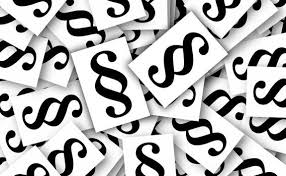 Concept of presumption
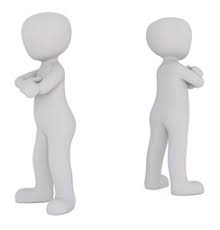 An arbitration procedure may be stipulated in a company law dispute in the articles of association or in an agreement between the persons involved in the dispute.
DISPUTE
disputes between a company and its member or former member arising out of the corporate relationship, including the initiation of judicial review of decisions taken by company organs;
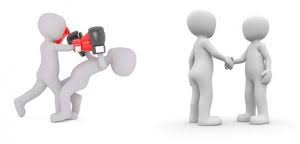 COMPANY LAW DISPUTES
disputes between members relating to their corporate relations; and
a dispute between a company and a manager or member of the supervisory board arising from the relationship of directors or members of supervisory boards.
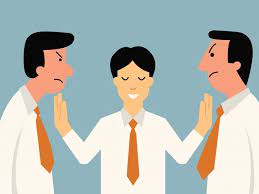 COMPANY LAW DISPUTES
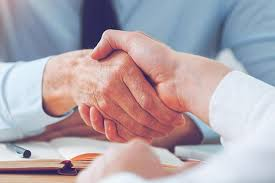 Application of common rules for companies
The common rules of business associations shall apply, unless this Act (Act V of 2013 on the Civil Code, Civil Code) provides otherwise in relation to certain types of business associations.
Practical TASK
Try to define your own business – make and show your basic steps, that you have to do.



You can use the manual.
https://quickbooks.intuit.com/r/starting-a-business/how-to-start-a-business/
17 steps to starting a successful small business
End of the law presentation.
Thank you for your attention!